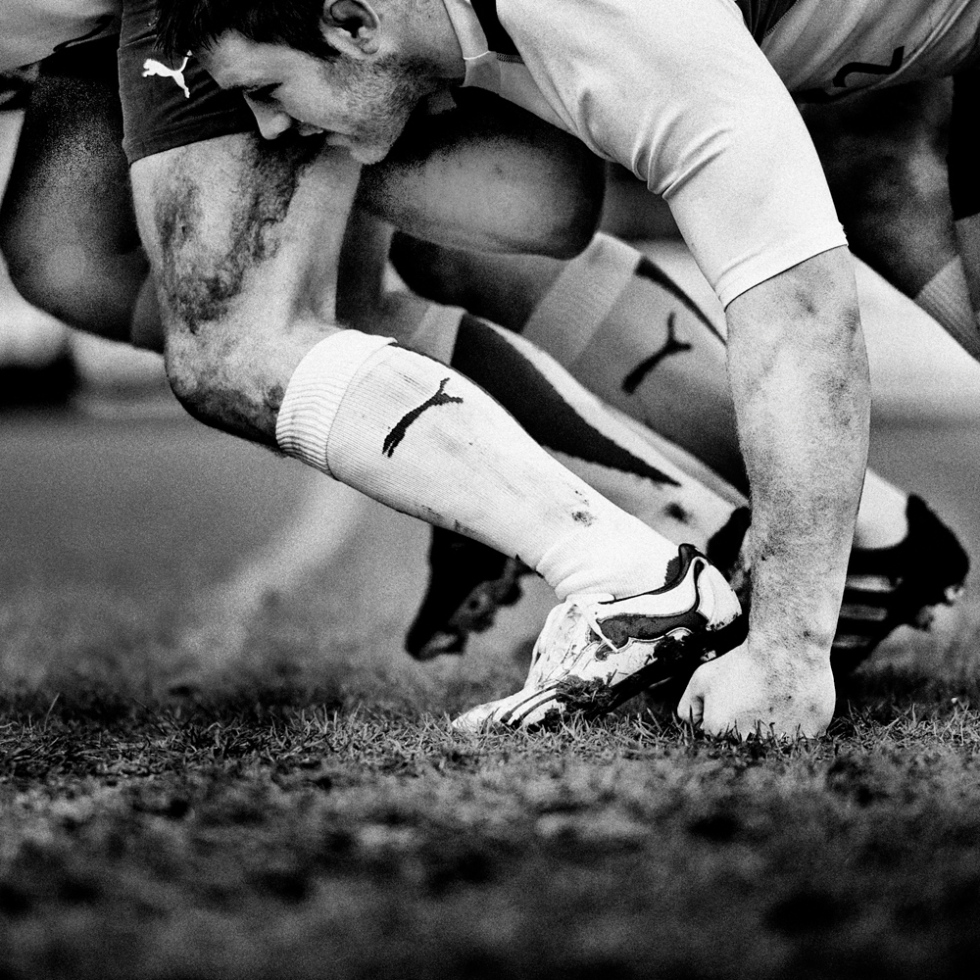 LE LIVRET D’ACCOMPAGNEMENT MÉDICAL
Prévention-Dépistage-Sécurité
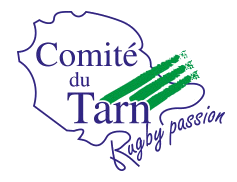 COMMISSION MÉDICALE COMITÉ DU TARN
Docteur Jean-Michel AURET 
(médecin urgentiste et médecin du sport)

Docteur Bernard CHARTROU
(chirurgien dentiste)

Marie FONTAYNES 
(ostéopathe)

Henri FRAISSE
(médecin retraité)
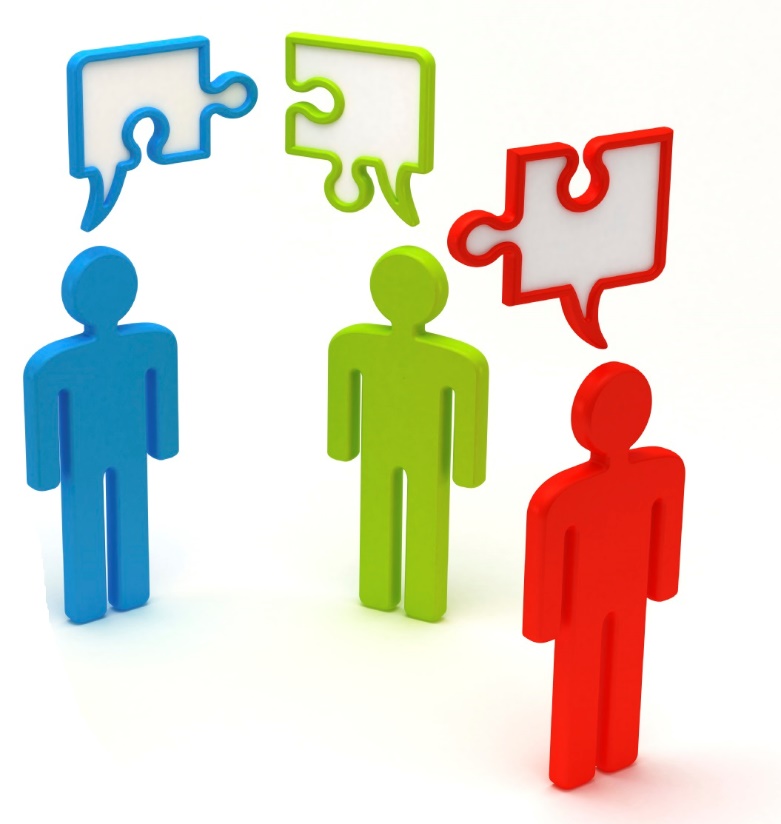 LES OBJECTIFS
Conseiller et aider les jeunes joueurs dans la préparation physique et le suivi sportif, 
Diminuer les risques de blessures et réparer au mieux celles qui surviennent,
Responsabiliser le joueur : discipline personnelle et hygiène de vie,
Favoriser la mise en sécurité. 


1 livret joueurs et parents
1 livret éducateurs
PRÉVENTION DES BLESSURES MUSCULAIRES
Hydratation
Échauffement
Bilan dentaire
Bilan podologique
Bilan ostéopathe
Bien choisir ses crampons
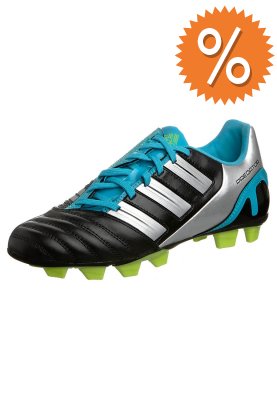 EN CAS DE BLESSURE MUSCULAIRE
Je ne fais pas …!

Je fais …!

Classification des lésions musculaires
Élongation
Déchirure
Rupture
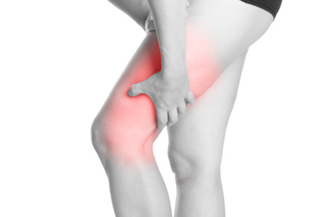 LES AUTRES TYPES DE BLESSURES
Plaies
Contenu de la trousse à pharmacie
Immobilisations
Commotion cérébrale
Saignement de nez
Dent cassée
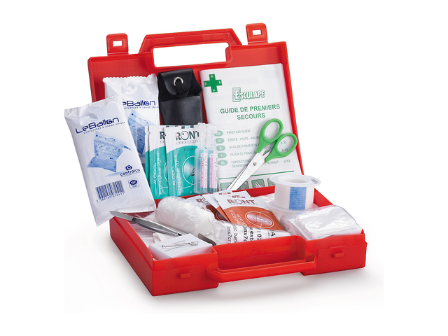 PRÉVENTION DES LÉSIONS LIGAMENTAIRES
Cheville

Genou

Cervicales-rachis
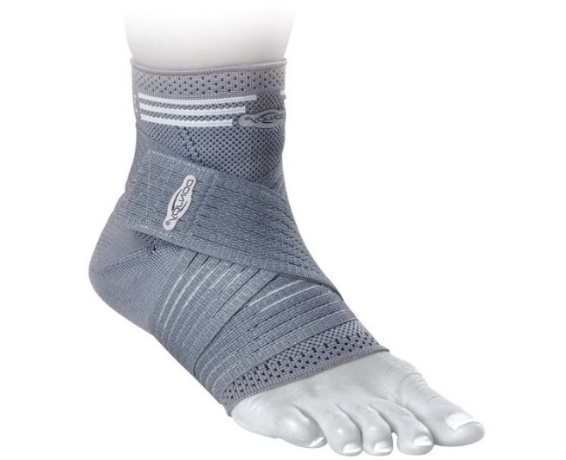 Exemple de chevillière strapping
LES ÉQUIPEMENTS PRÉVENTIFS
Le protège-dents
                         


Le casque
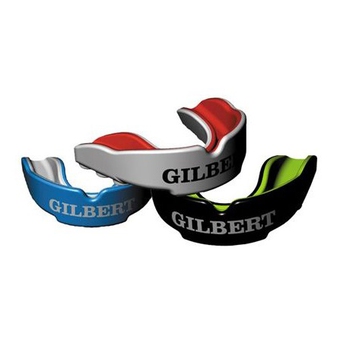 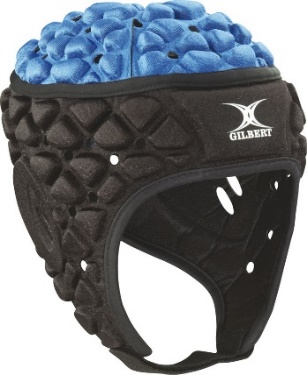 L’HYGIENE DE VIE
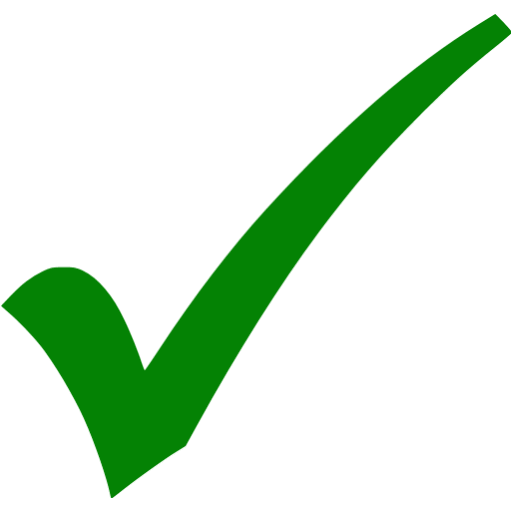 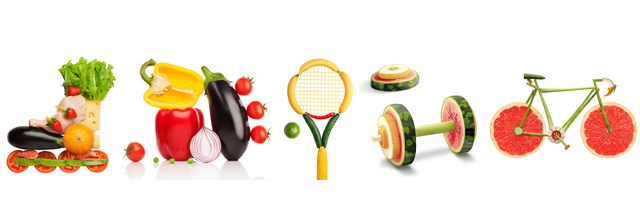 SYNTHESE
OBJECTIF GLOBAL DE PRISE EN CHARGE 

Capacités physiques
Capacités techniques
Capacités mentales

« Pas d’effort : pas de résultat ! »


ACCEPTER LE REPOS ET LES SOINS

TRAVAIL DES SPÉCIALISTES EN COMPLEMENTARITÉ